Unità 2
Id-Demokrazija fl-UE
ID-DEMOKRAZIJA TAL-UEF’AZZJONISemma’ Leħnek bl-Inizjattiva taċ-Ċittadini Ewropej
Żewġ Tipi ta’ Demokrazija
Rappreżentattiva:
“Sistema ta’ gvern li fiha ċ-ċittadini jeleġġu r-rappreżentanti li jipproponu u jivvutaw fuq leġiżlazzjoni jew inizjattivi ta’ politika f’isimhom”.
Parteċipatorja:
“Sistema li fiha ċ-ċittadini huma involuti fil-proċessi tat-teħid ta’ deċiżjonijiet pubbliċi, u b’hekk tikkomplementa d-demokrazija rappreżentattiva.”
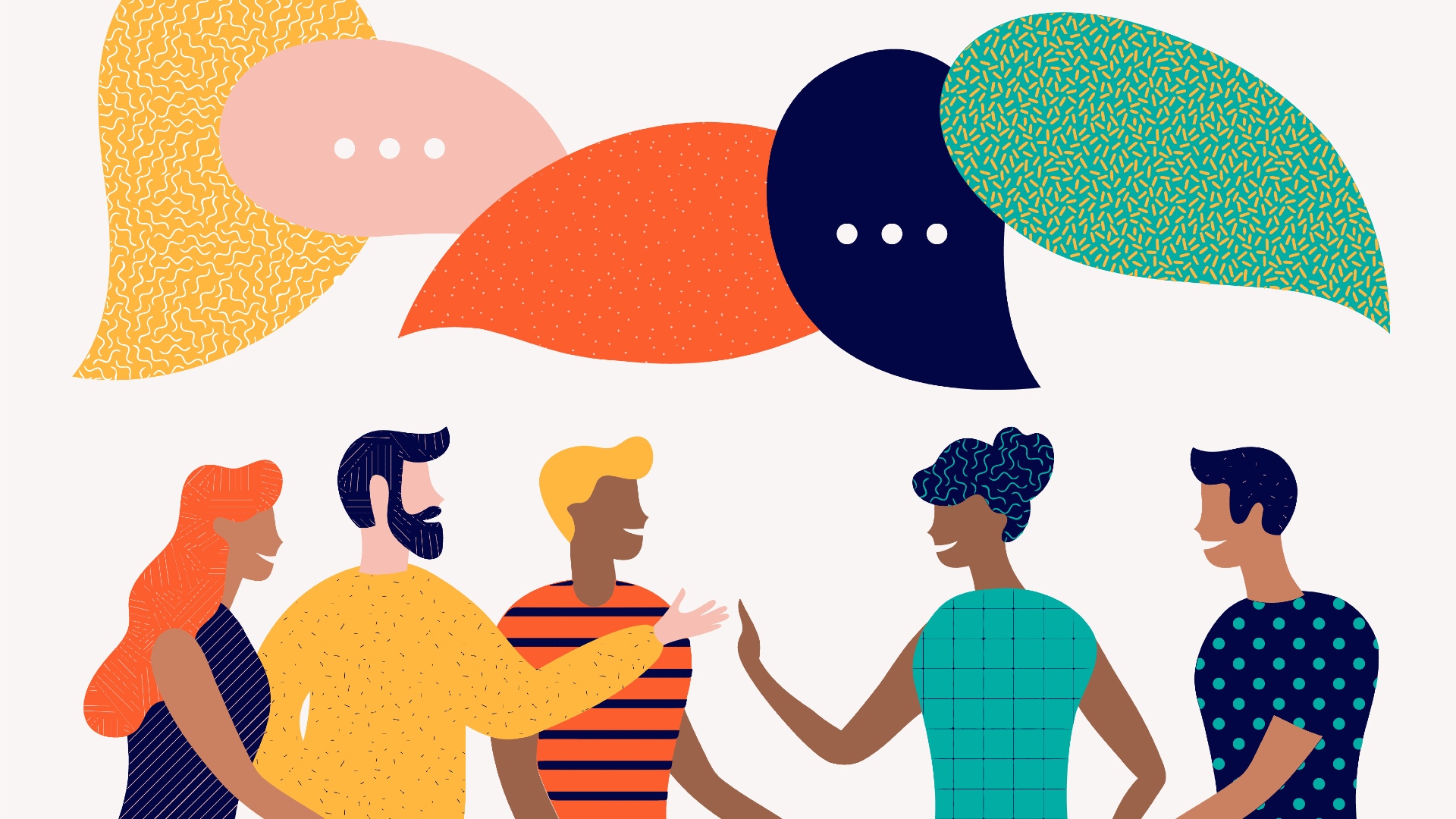 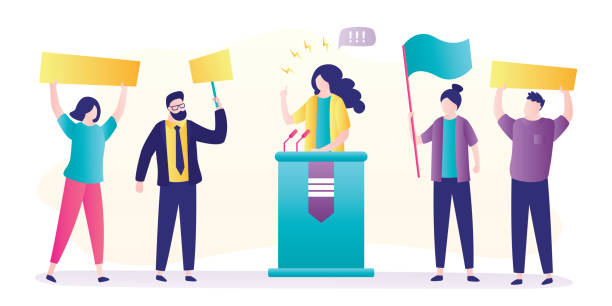 It-Tliet Istituzzjonijiet Ewlenin tal-UE
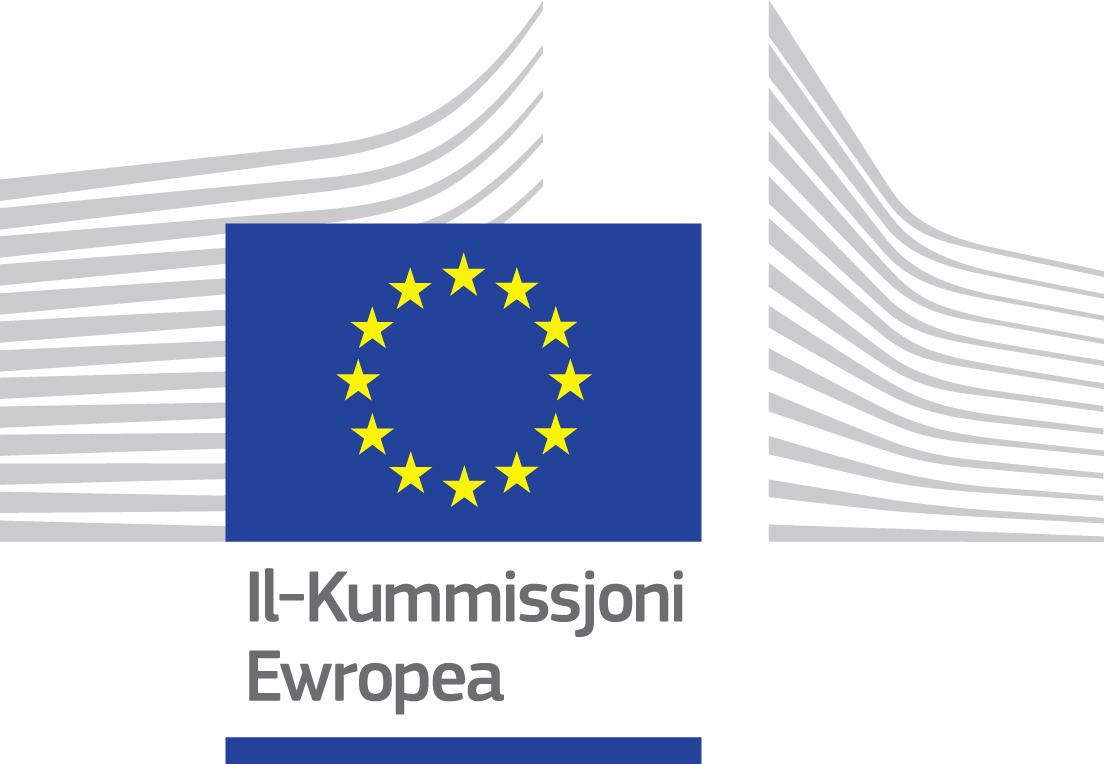 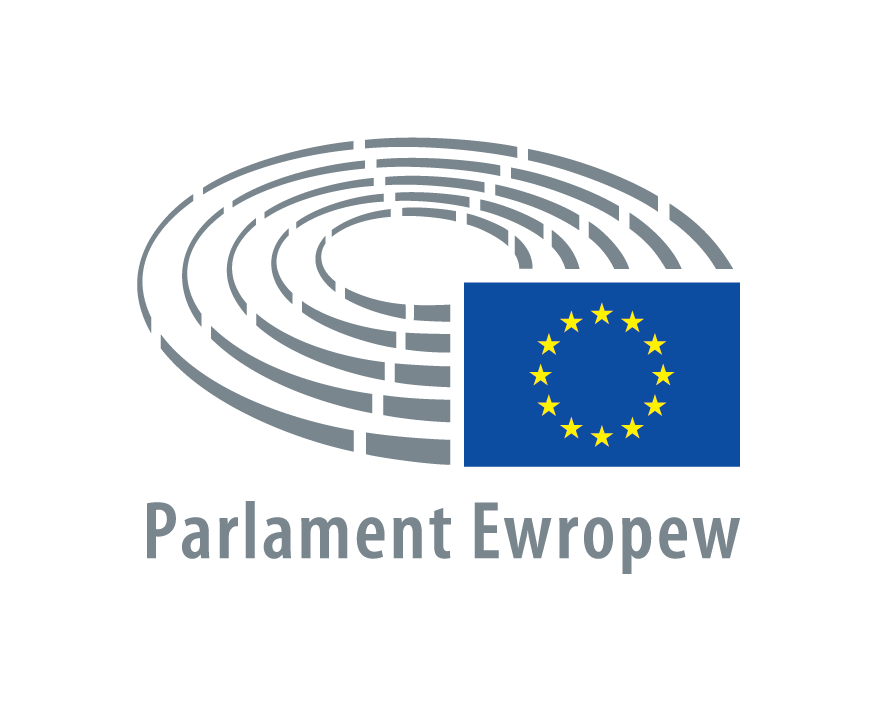 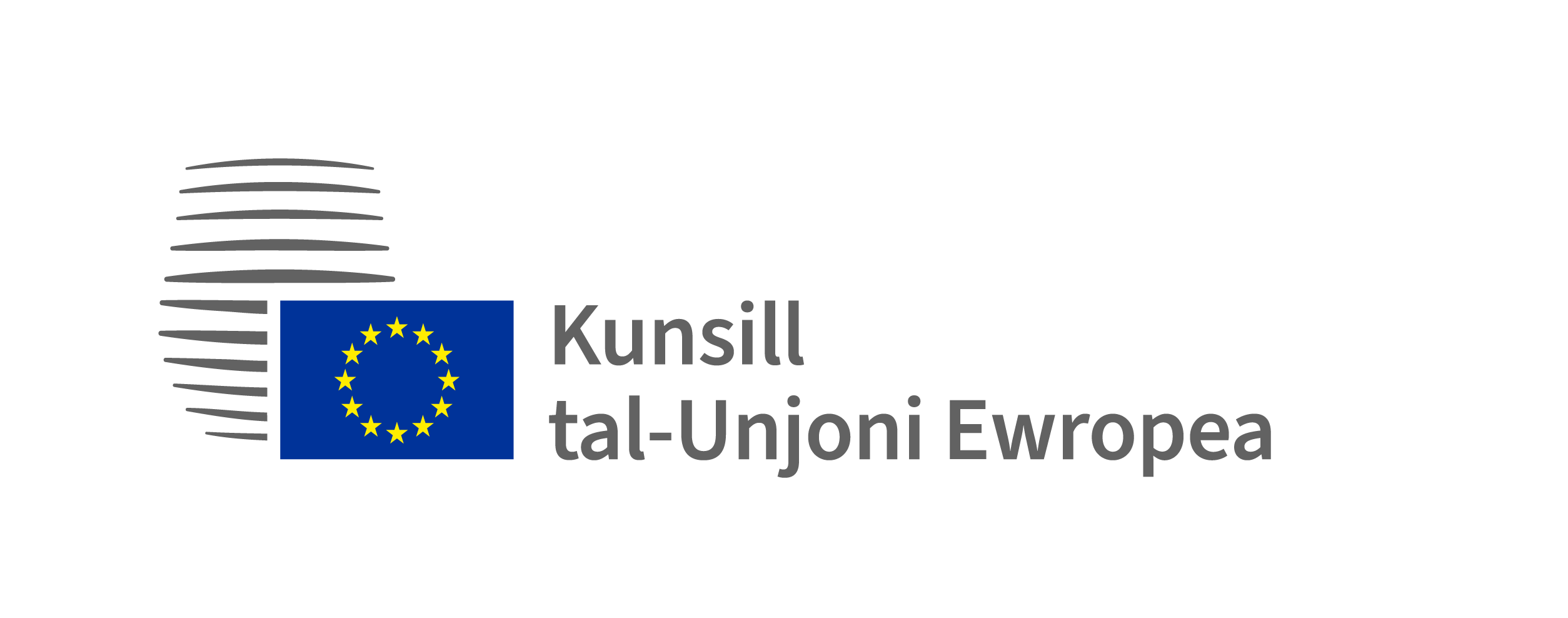 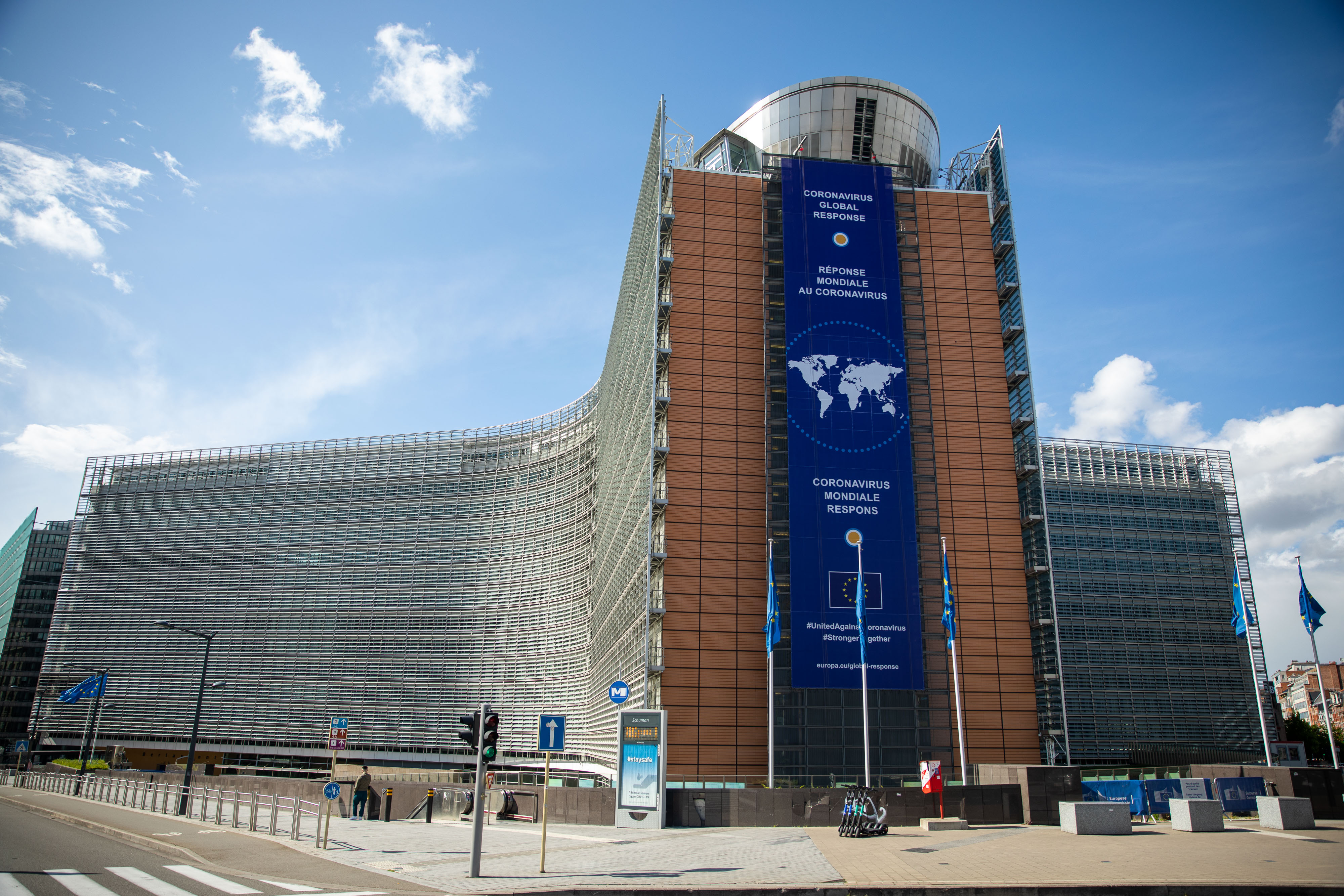 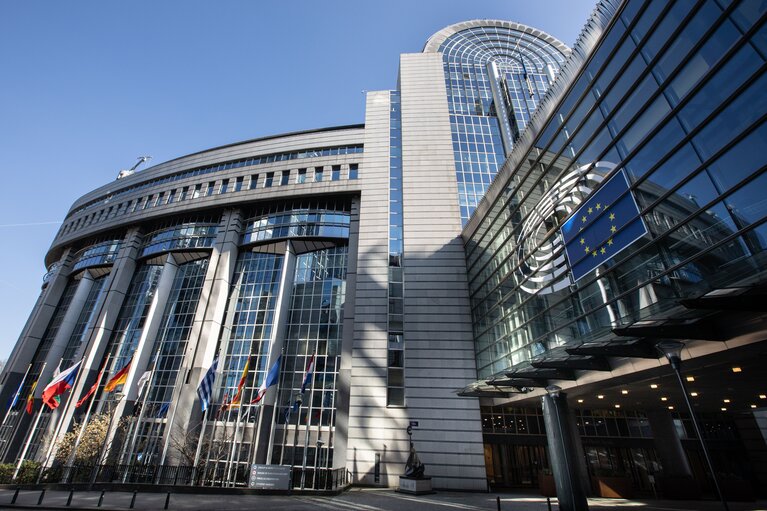 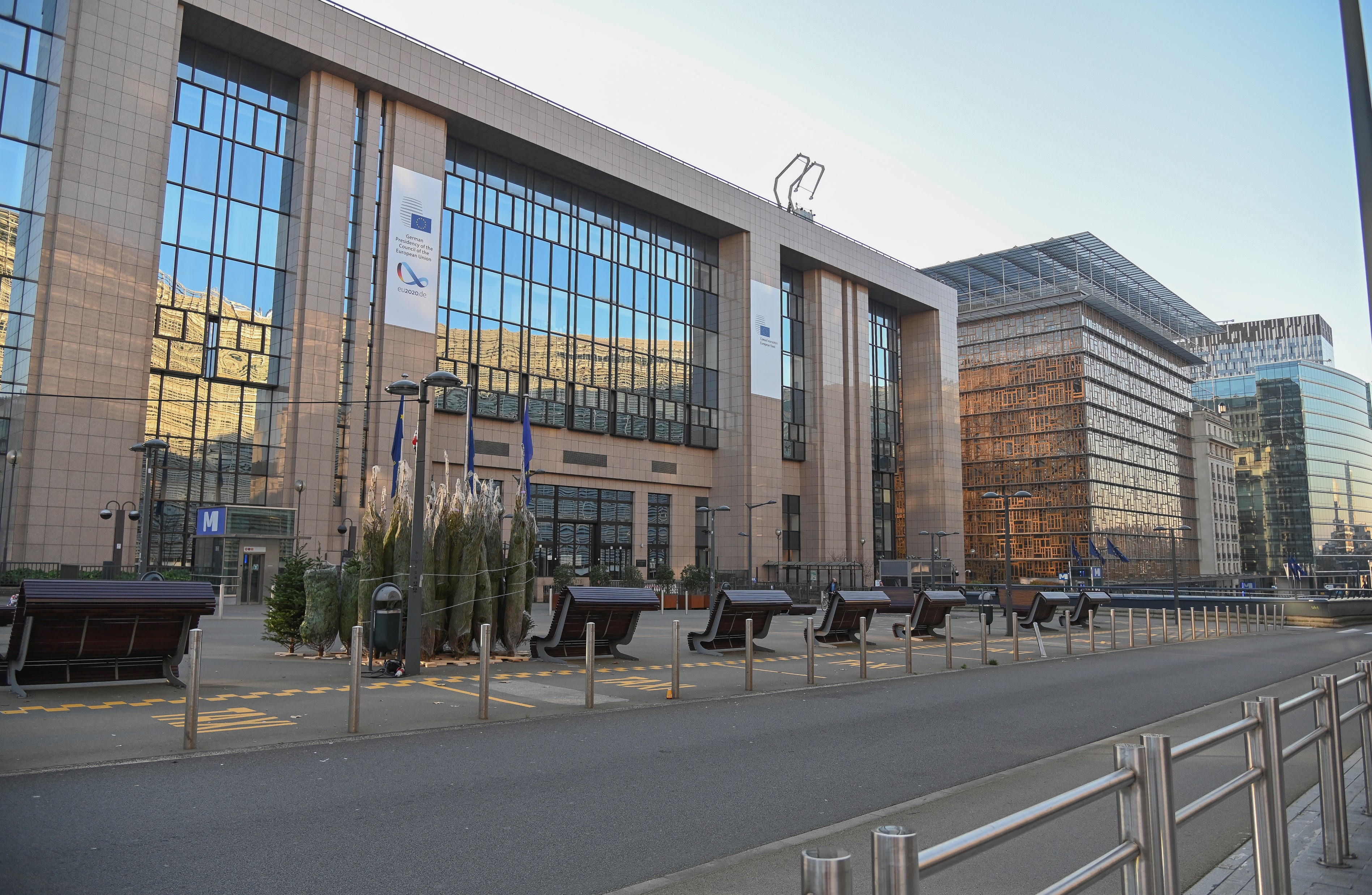 Il-Kummissjoni Ewropea
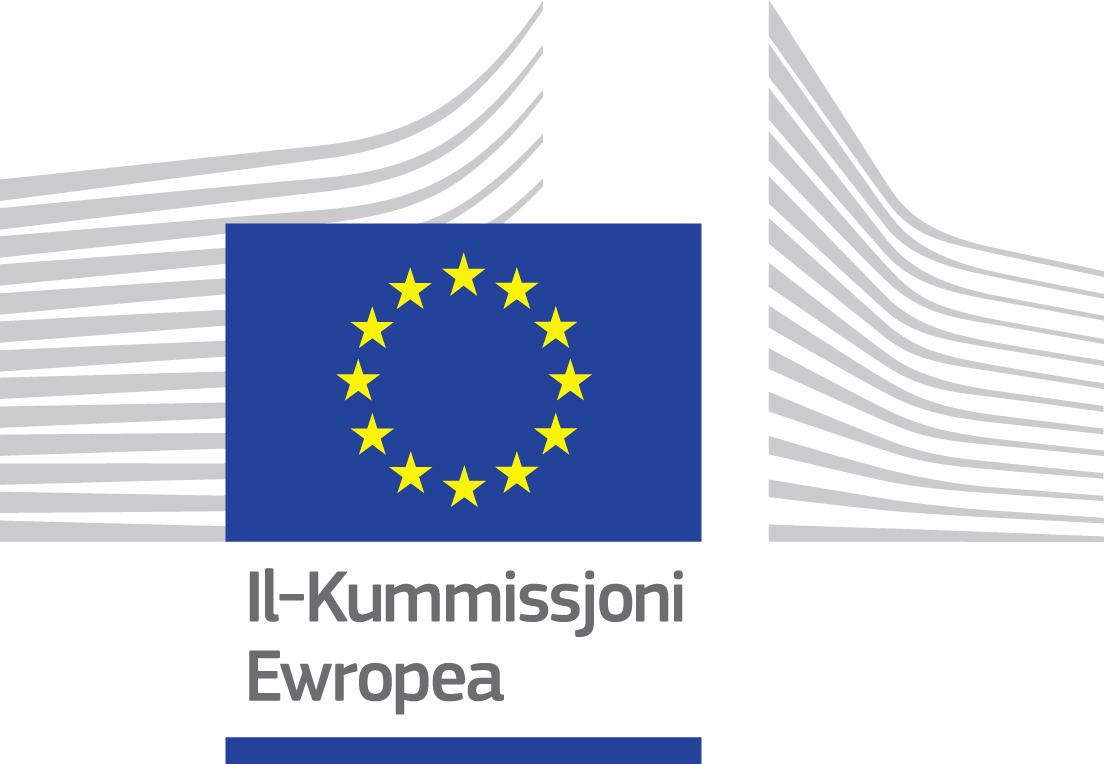 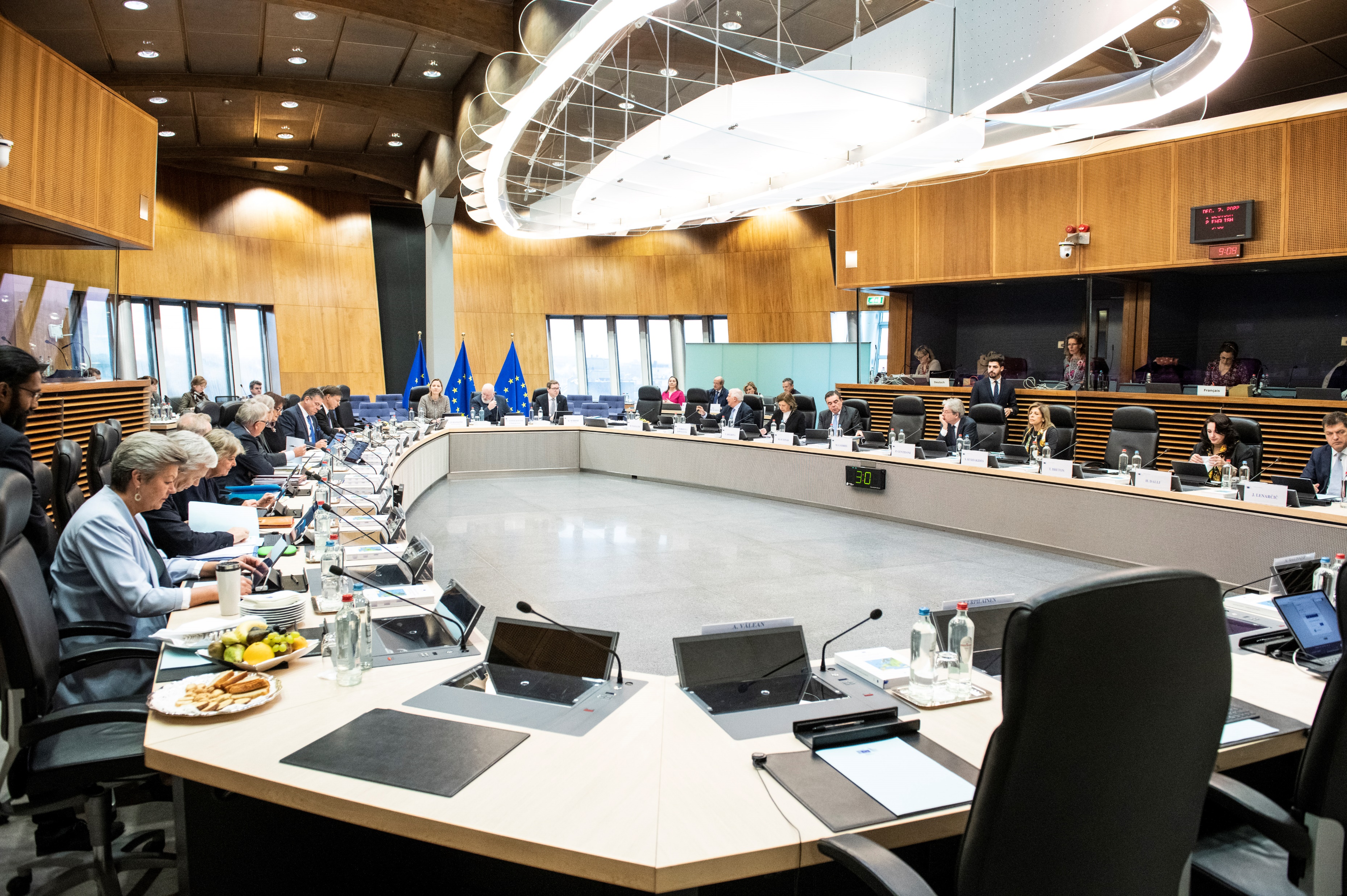 Tirrappreżenta l-interessi komuni tal-UE 
Tipproponi liġijiet ġodda tal-UE
Tikkonsisti minn 27 Kummissarju(1 minn kull pajjiż tal-UE)
Il-Kunsill tal-Unjoni Ewropea
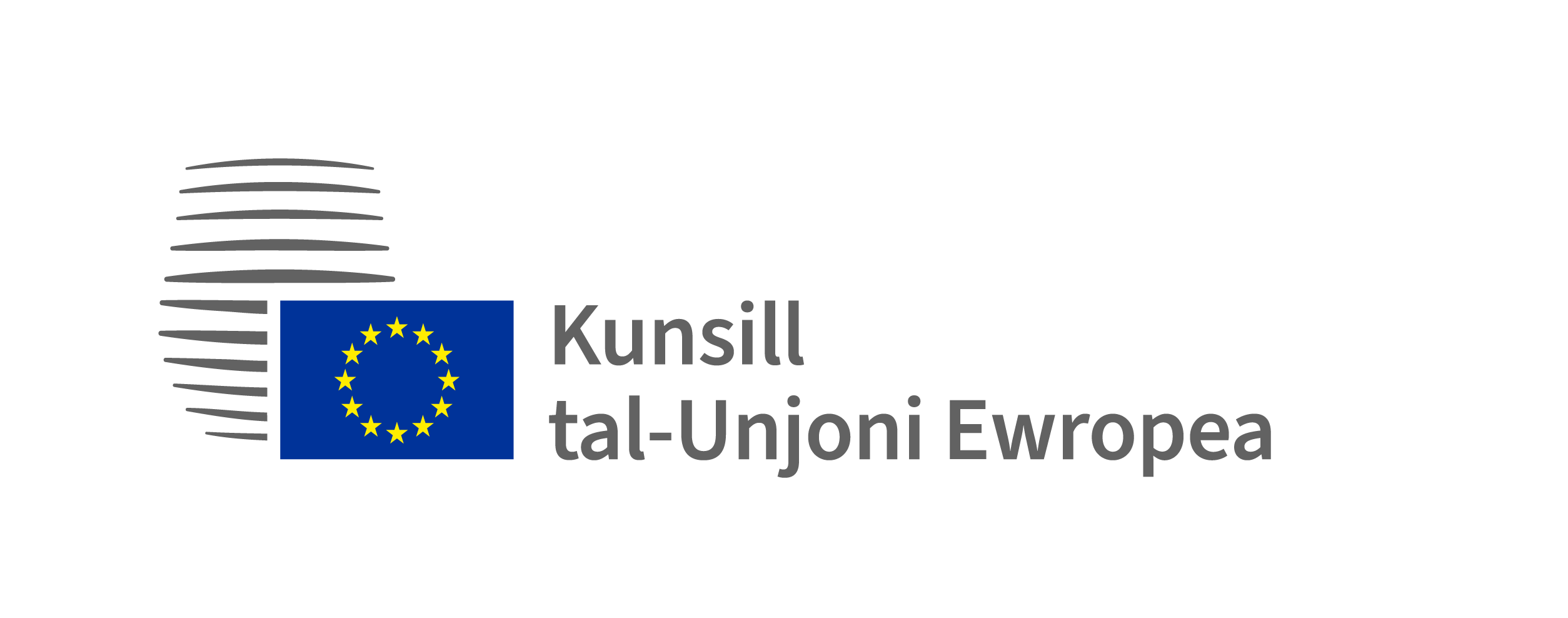 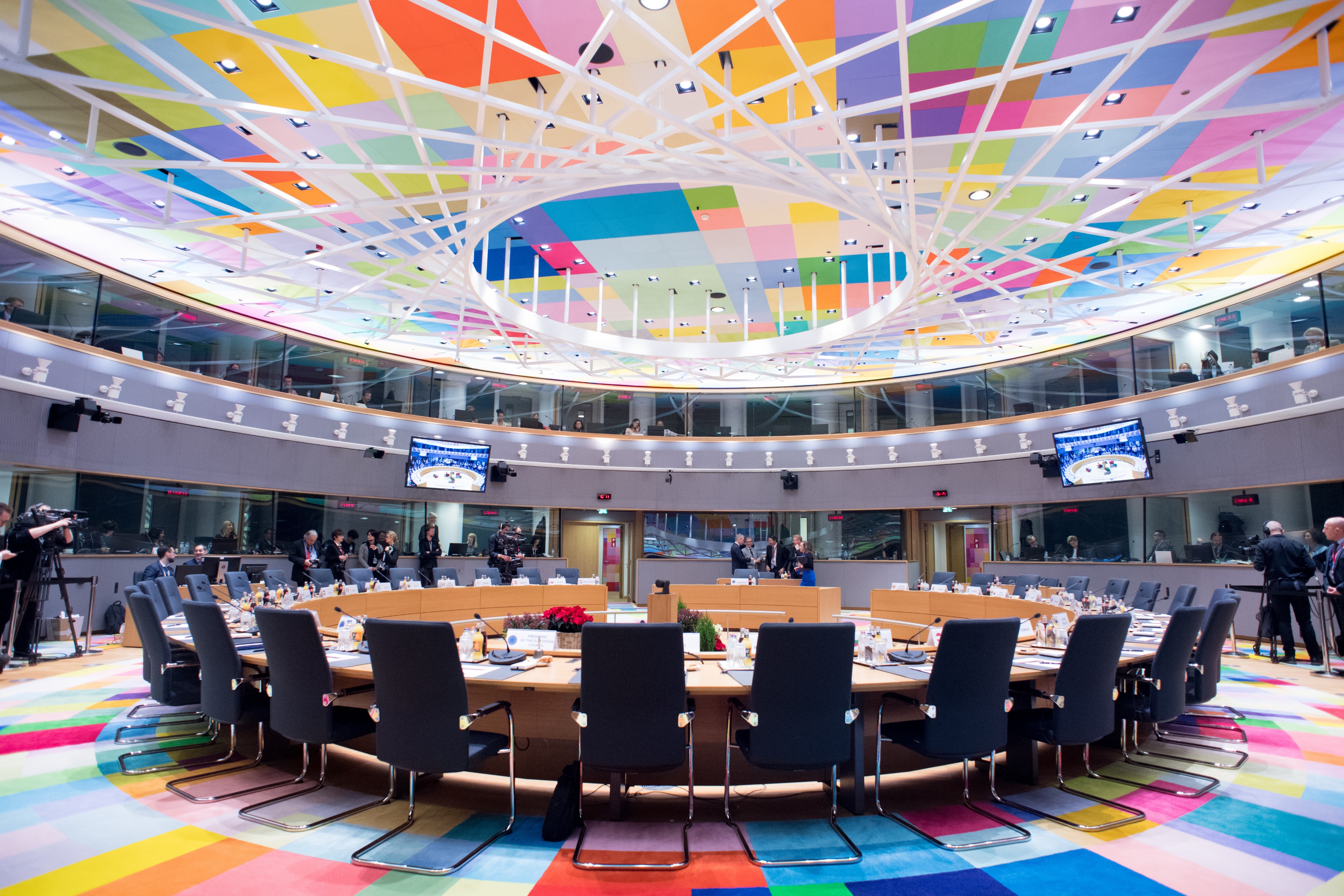 Jirrappreżenta l-gvernijiet tal-pajjiżi tal-UE
Jinnegozja u jadotta liġijiet tal-UE
Huwa magħmul minn ministri minn kull pajjiż tal-UE
Il-Parlament Ewropew
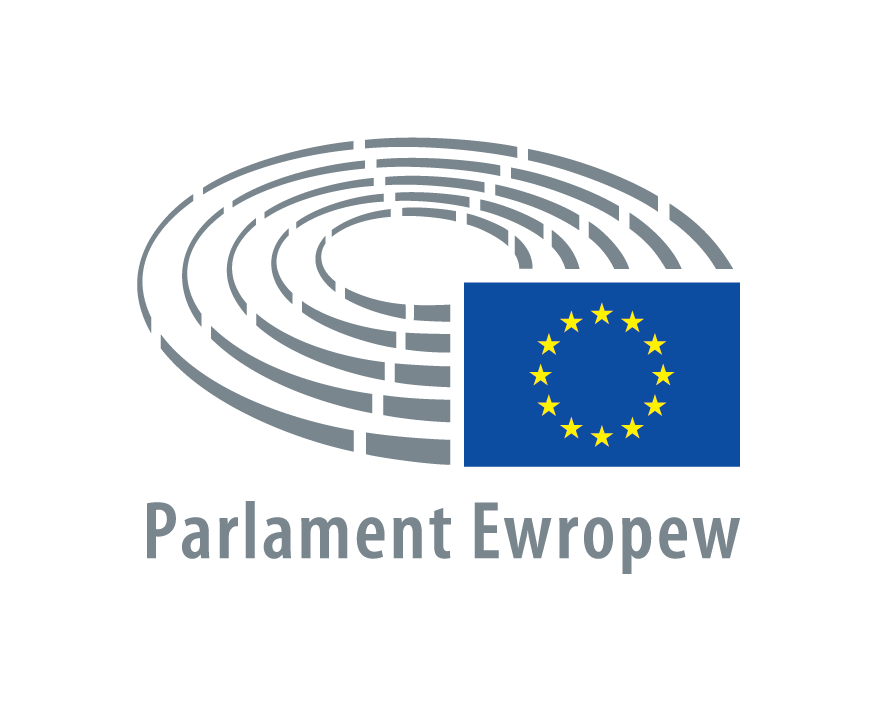 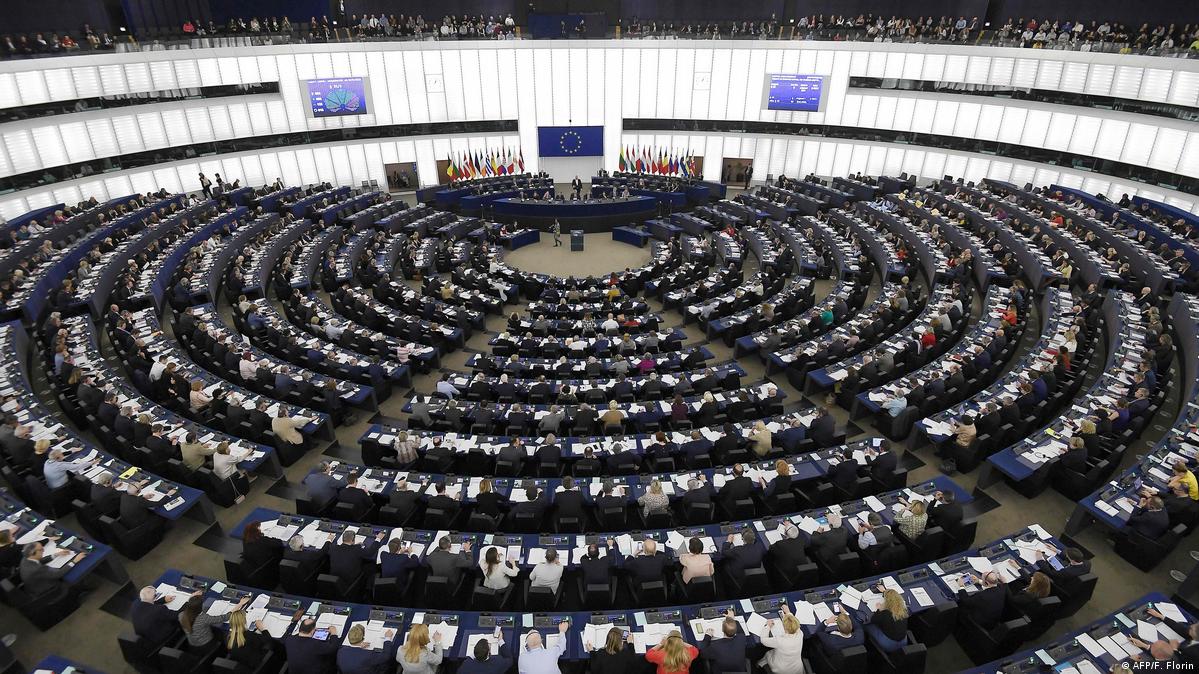 Jirrappreżenta ċ-ċittadini tal-pajjiżi tal-UE
Jinnegozja u jadotta liġijiet tal-UE
Jiġi elett direttament miċ-ċittadini tal-UE
Kif isirul-liġijiet...
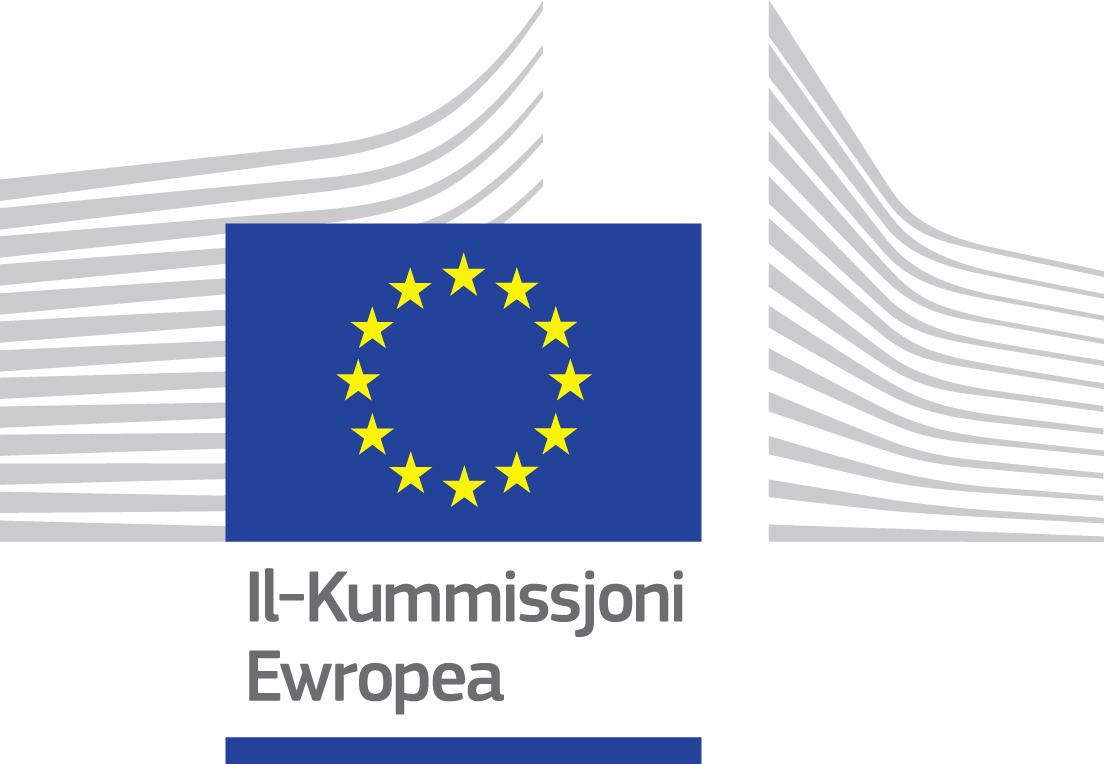 Il-KUMMISSJONI Ewropea
tipproponi leġiżlazzjoni
Mibgħutalill-Parlament u l-Kunsillgħal diskussjoni
Il-PARLAMENT Ewropew
Il-KUNSILL Ewropew
Iż-żewġ partijietjiddiskutu u jistgħu jemendaw il-proposta. Jekk jaqblu, il-liġi tiġi adottata.
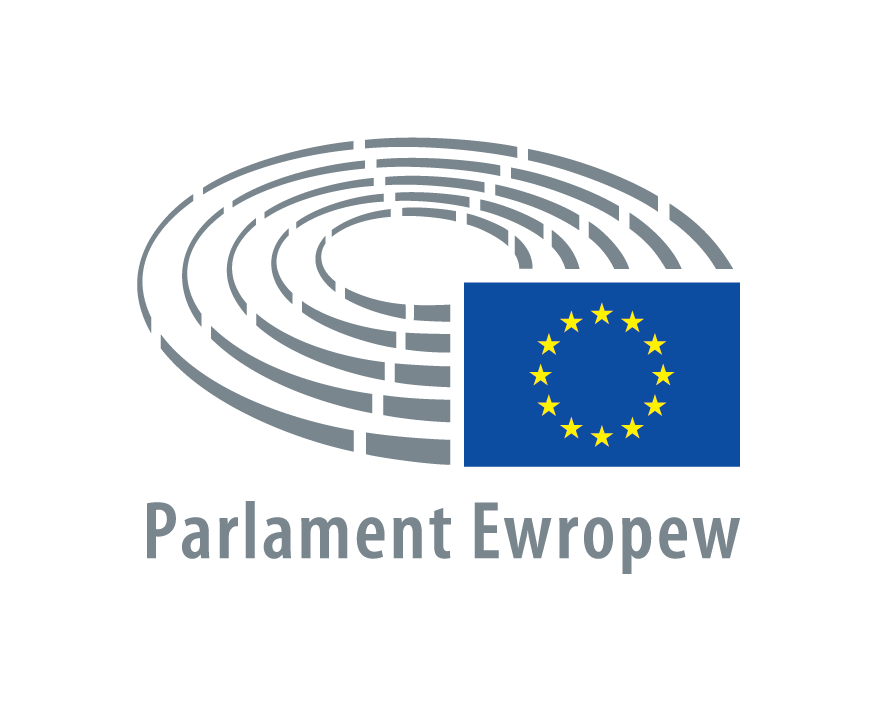 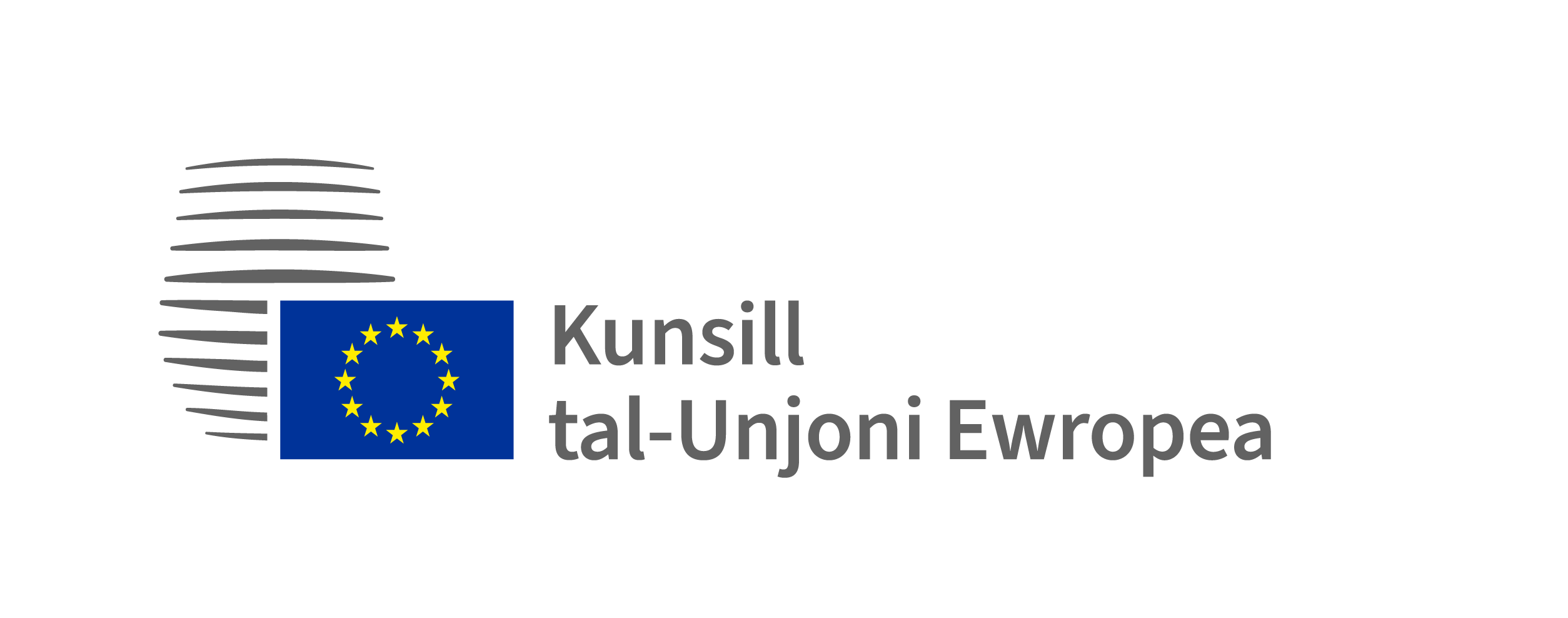 [Speaker Notes: Please update graphics and animation.]